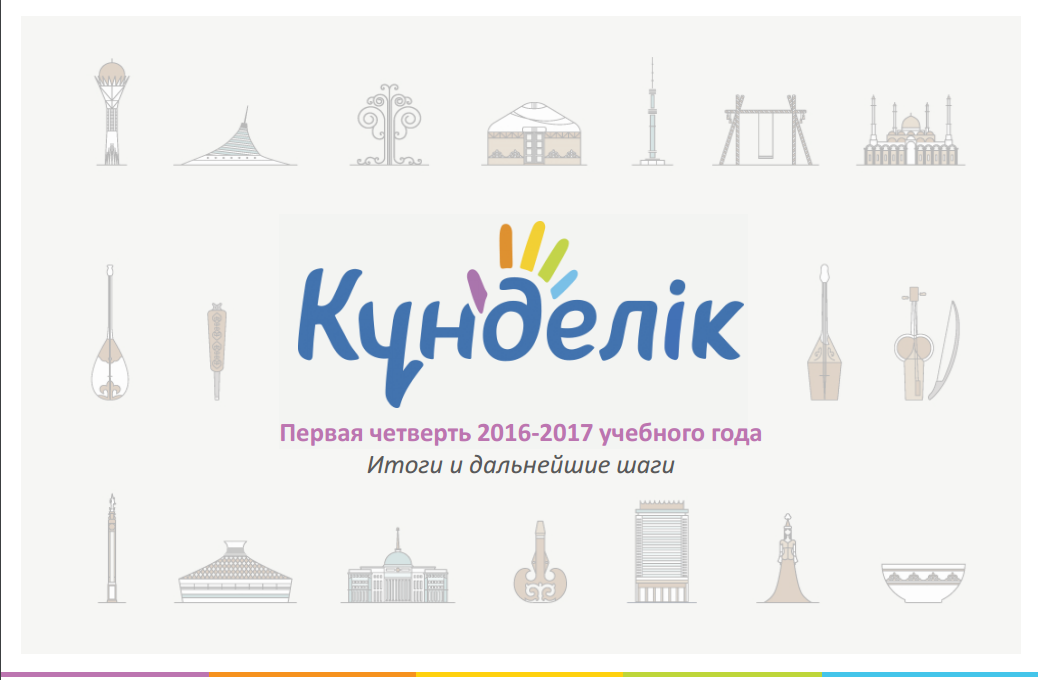 бірыңғай ақпараттық жүйесі
1
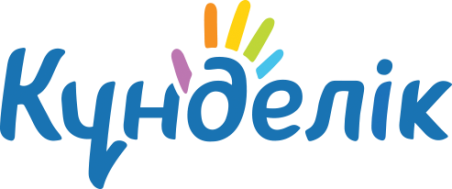 «Күнделік» – Қазақстан Республикасының орта білім беру мекемелеріне арналған,білім беру процесінің электронды құжат айналымы мен әлеуметтік желі құралдарының мүмкіндіктері біріктірілген ақпараттық жүйе.
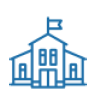 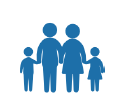 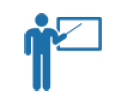 2
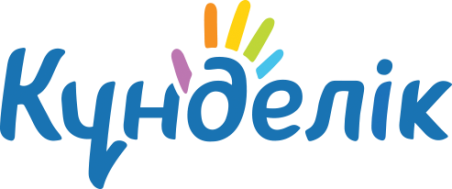 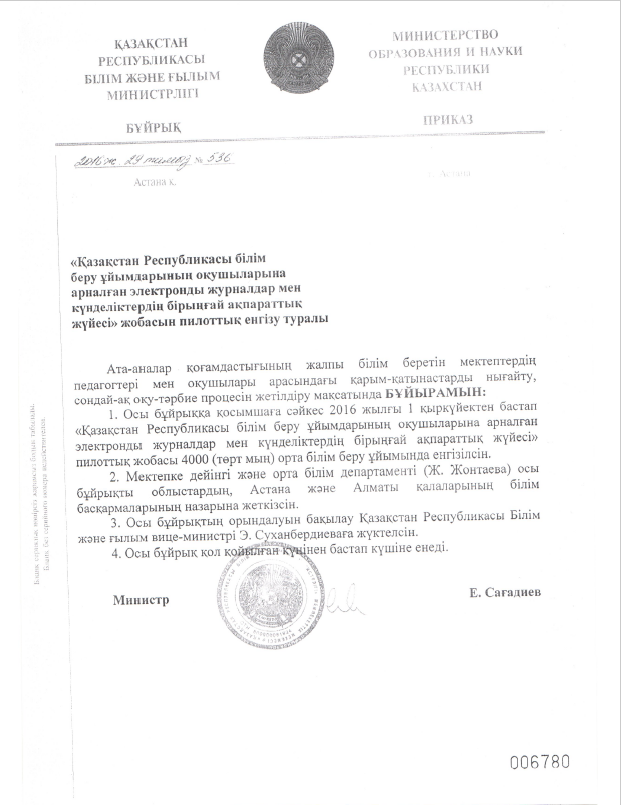 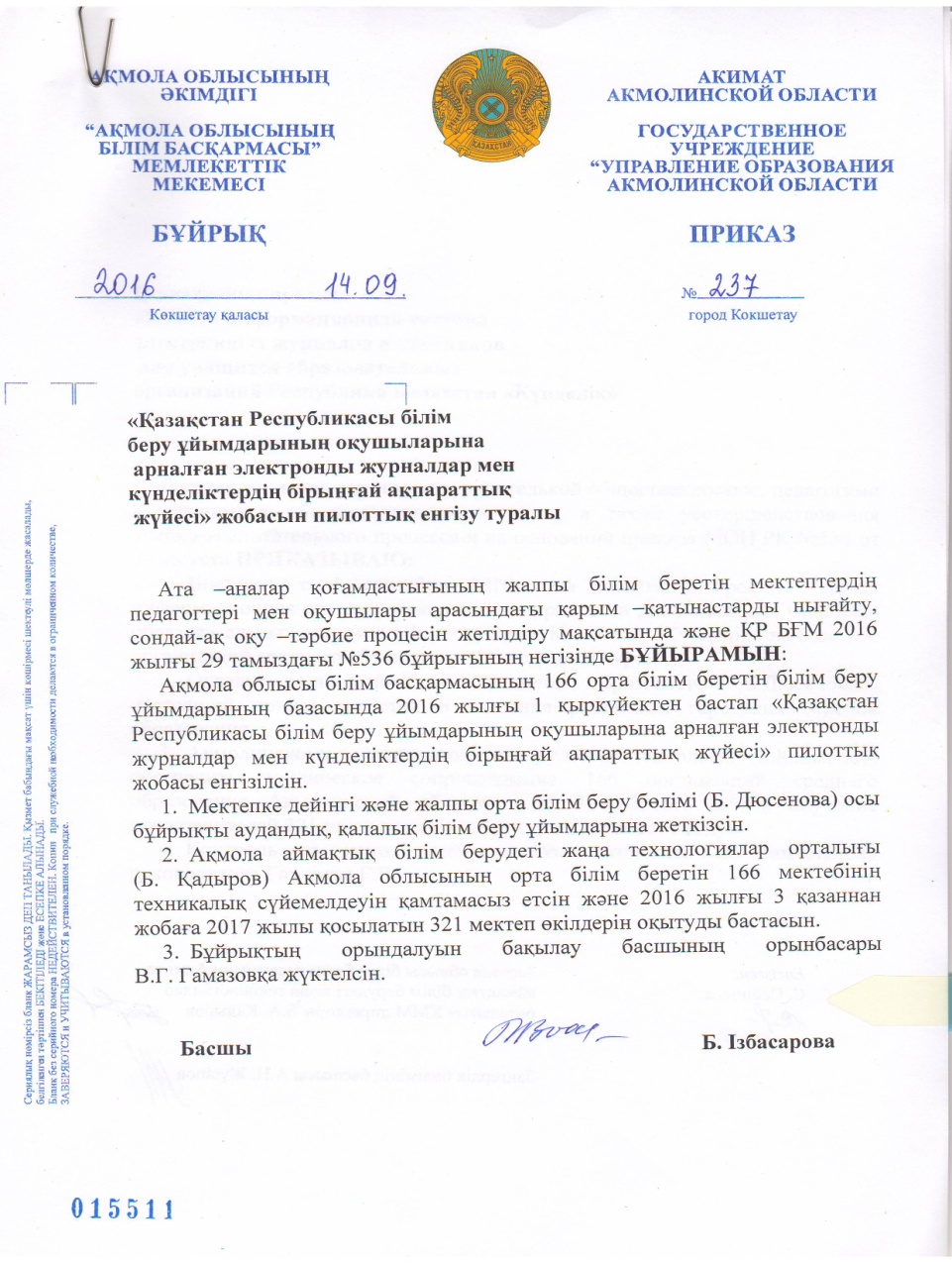 3
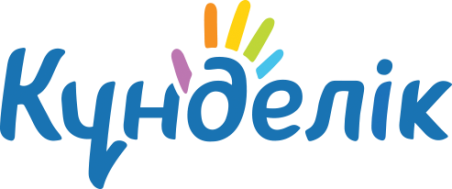 Мұғалім үшін 
Кесте және сабақтар. 
Электрондық журнал.
Үй тапсырмаларын басқару. 
Құрамына стандартты тізімдемелер мен білім беру мекемесінің есептері, қосымша тізімдемелер кіретін толық статистика. 
Есептер автоматты түрде жасалады.
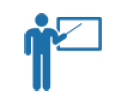 4
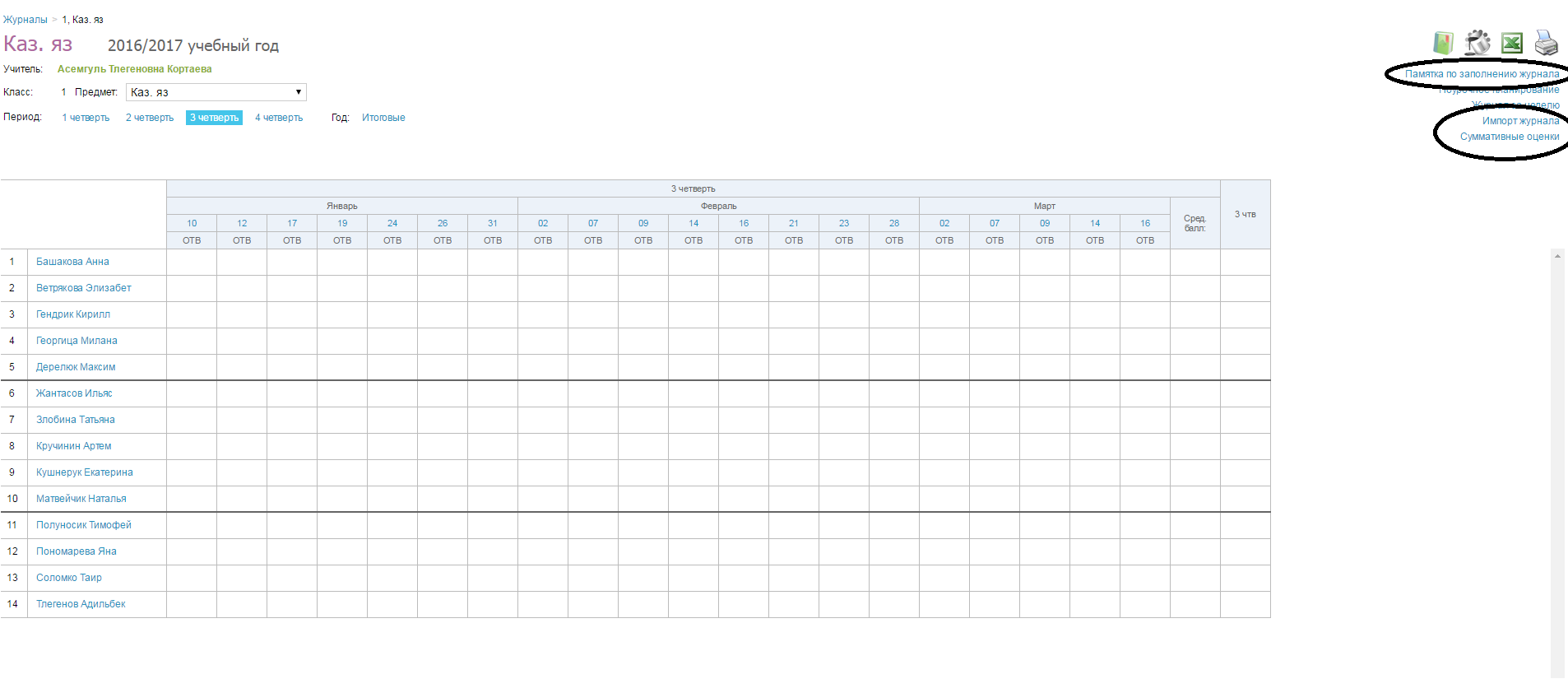 5
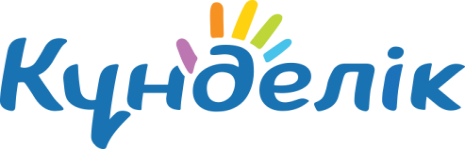 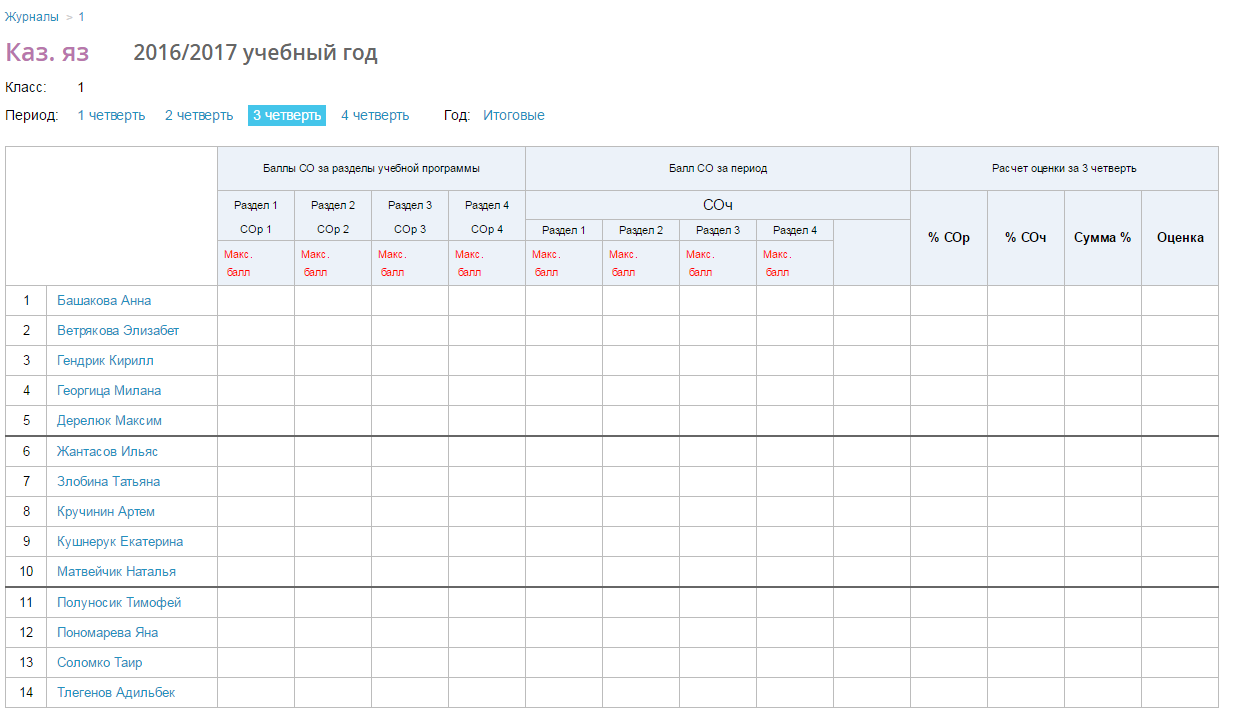 6
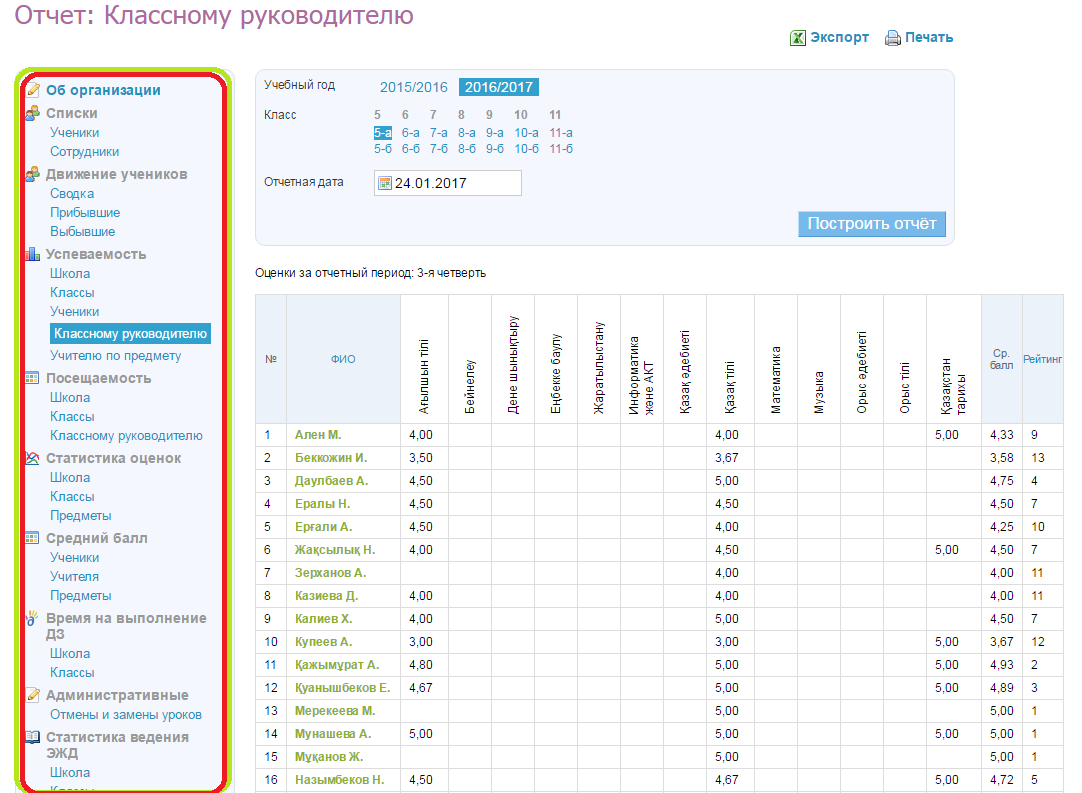 7
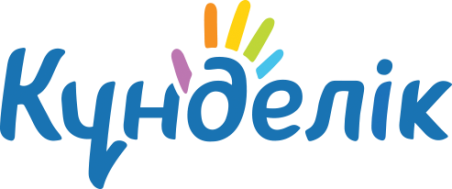 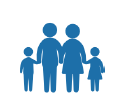 Ата-аналар үшін 
Оқуға байланысты ақпаратқа нақты уақыт режиміндегі қатынас.
Кестедегі өзгерістерді, балаңыздың ағымдық және қорытынды жетістіктерін бақылау мүмкіндігі.
-  Балалардың үй тапсырмаларын орындауын бақылау және қадағалау үшін ыңғайлы құрал.
Ыңғайлы уақытта кез-келген ата-анамен немесе мұғаліммен байланысу мүмкіндігі. 

         Ата-ана тек қана өз баласының мәліметтерін көре алады, басқа оқушылар туралы ақпарат қолжетімсіз.
8
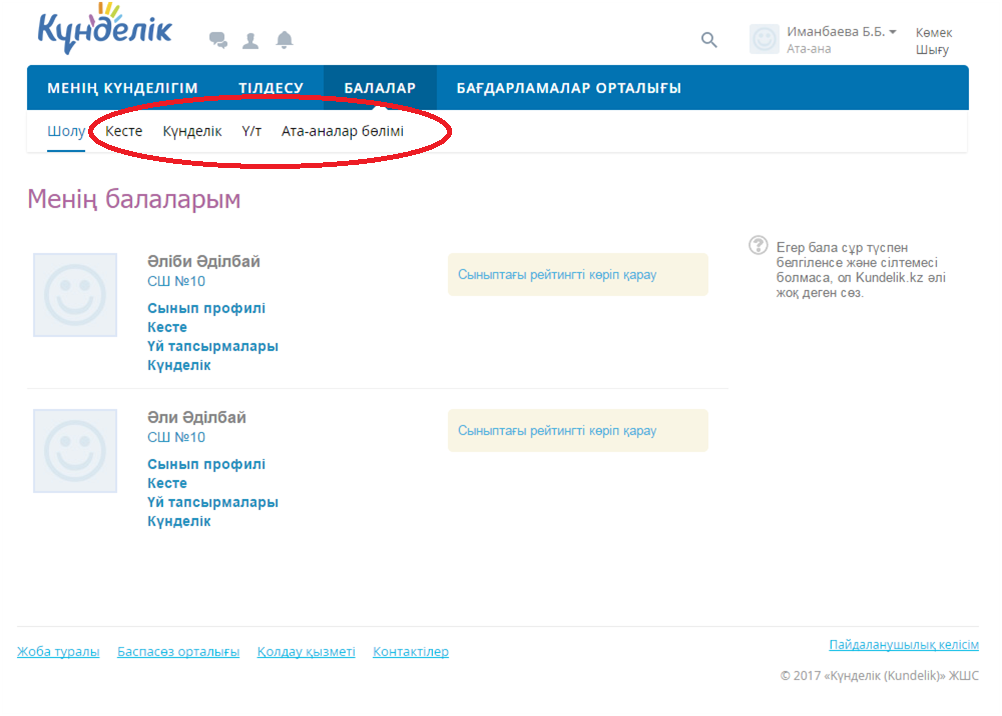 9
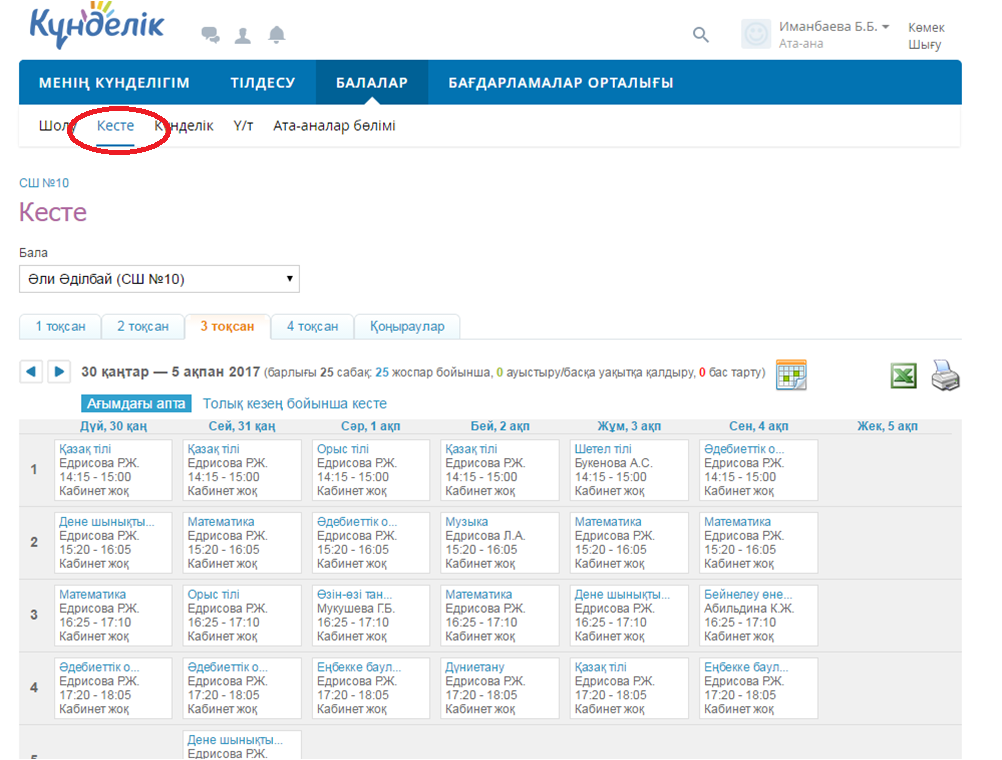 10
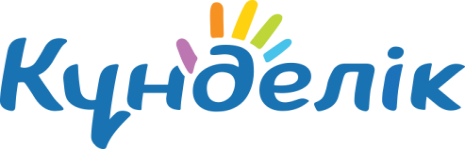 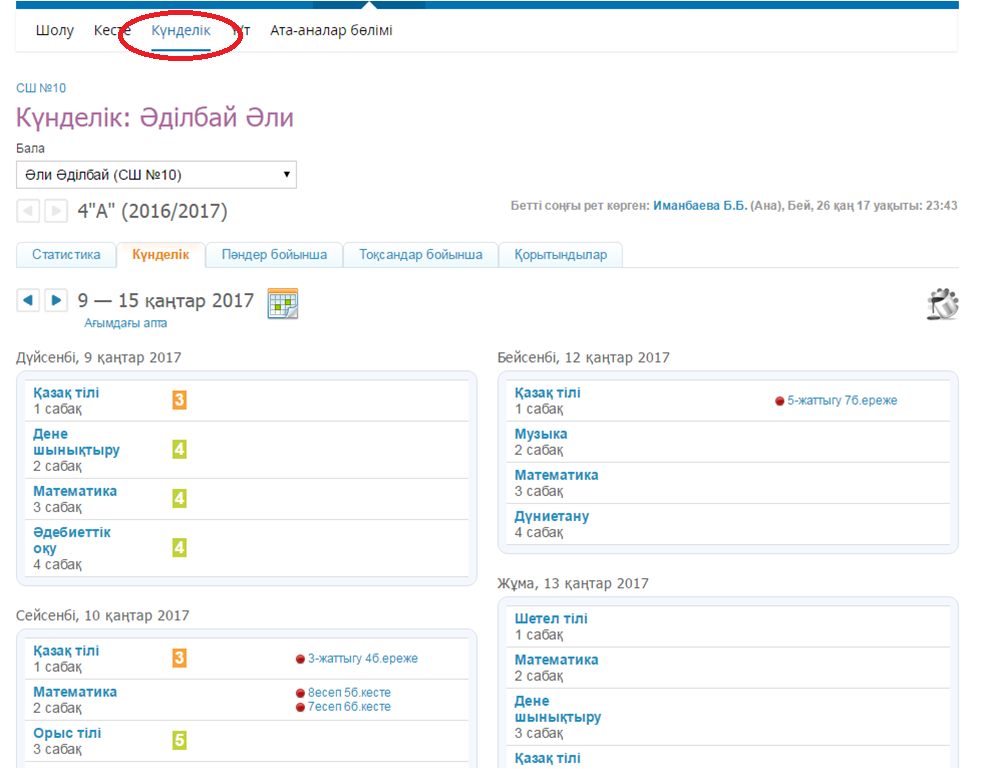 11
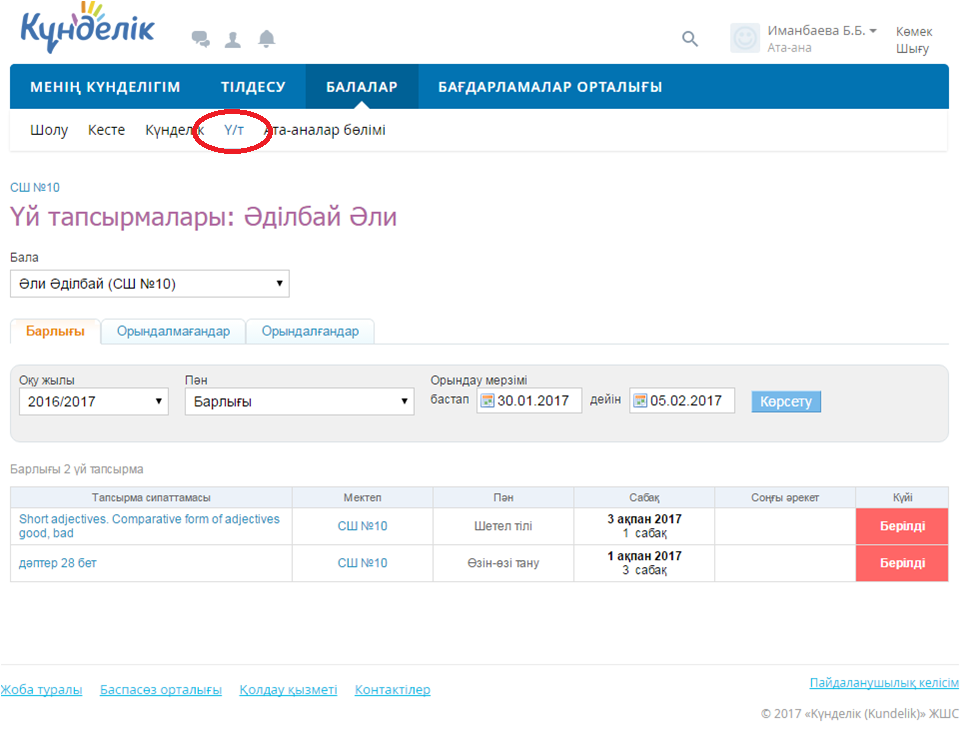 12
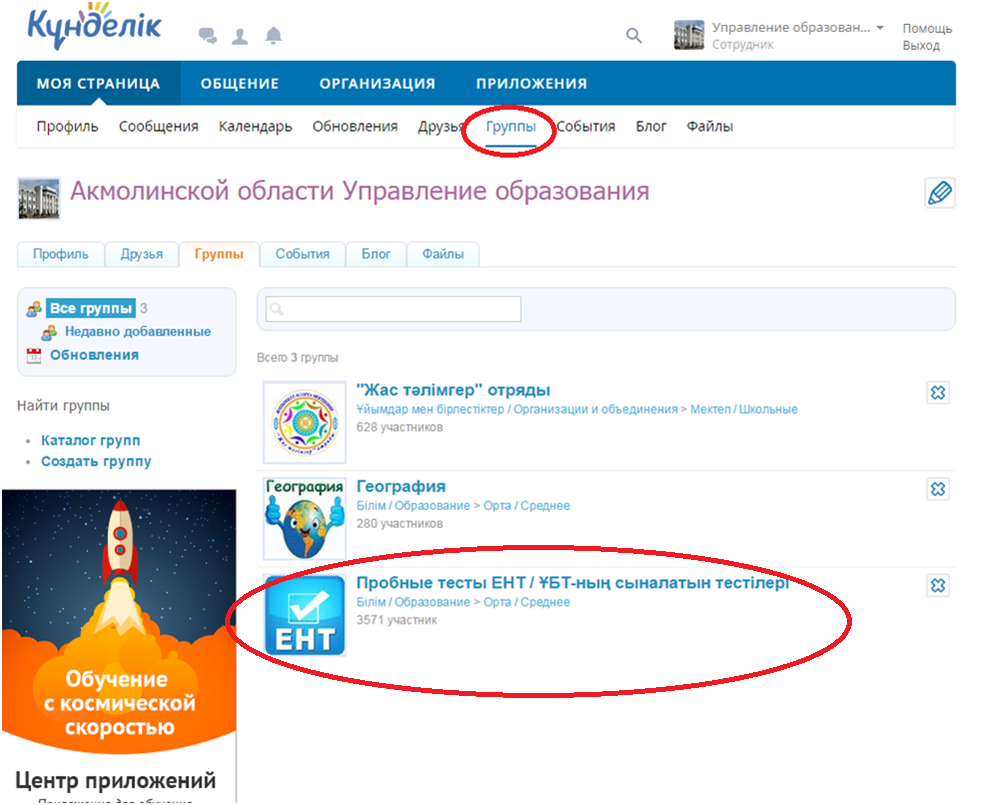 13
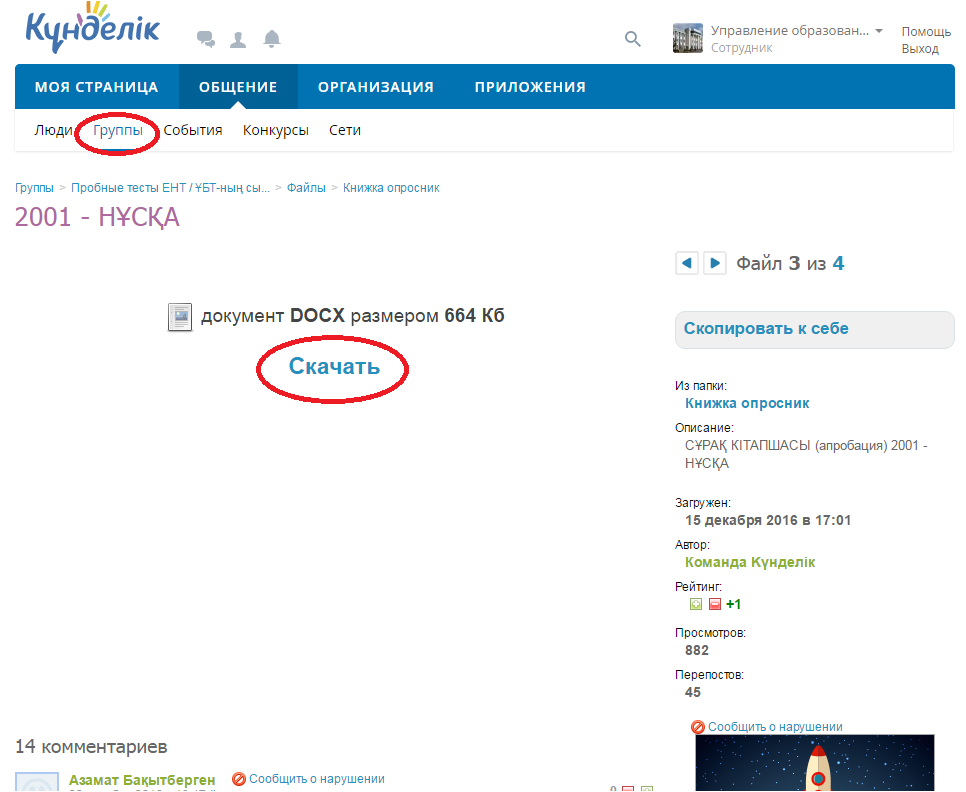 14